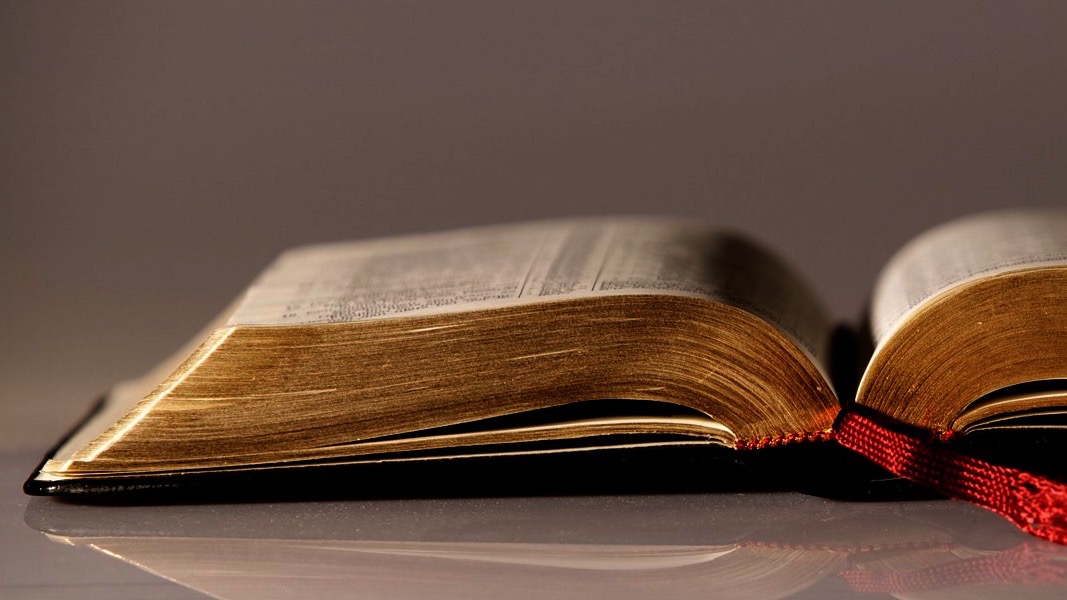 Welcome to
Our Sunday School
We’ll start at 9:07
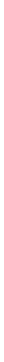 visit OurSundaySchool.com for more about our class
Colossians: week 24 (pages 151-159)
Dr. R. Scott Pace& Dr. Daniel L. AkinIt is through his substitutionary atonement that our hearts have been circumcised in order that we [may be] God’s people….
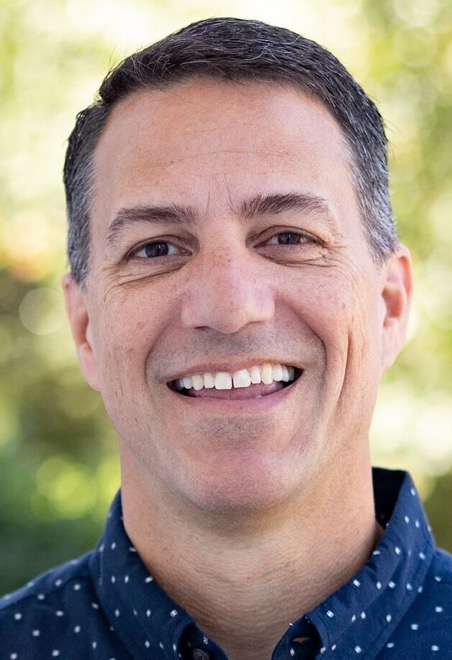 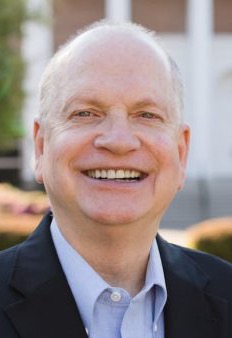 Dr. R. Scott Pace& Dr. Daniel L. Akin…. through the sacrifice of Christ's entire body, not simply the removal of a piece of flesh, our hearts are spiritually circumcised and converted.
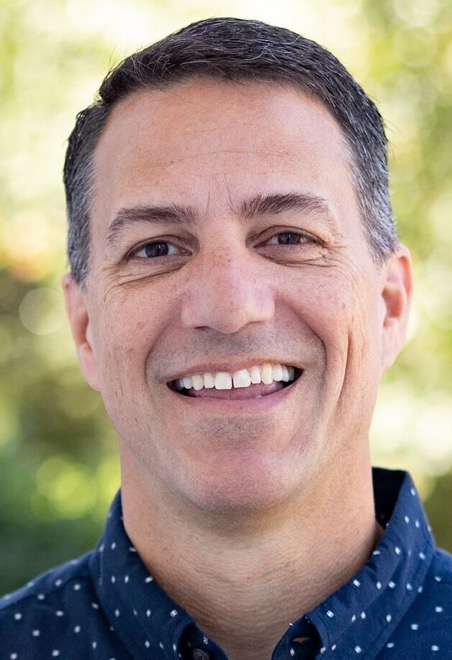 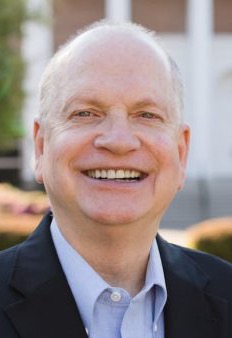 Colossians 2:13-15
And when you were dead in trespasses and in the uncircumcision of your flesh, he made you alive with him and forgave us all our trespasses. He erased the certificate of debt, with its obligations, that was against us and opposed to us, and has taken it away by nailing it to the cross. He disarmed the rulers and authorities and disgraced them publicly; he triumphed over them in him.
Colossians: week 24 (pages 151-159)
John CalvinThe Son of God has not only by his death delivered us from the condemnation of death, but in order that absolution might be made more certain,
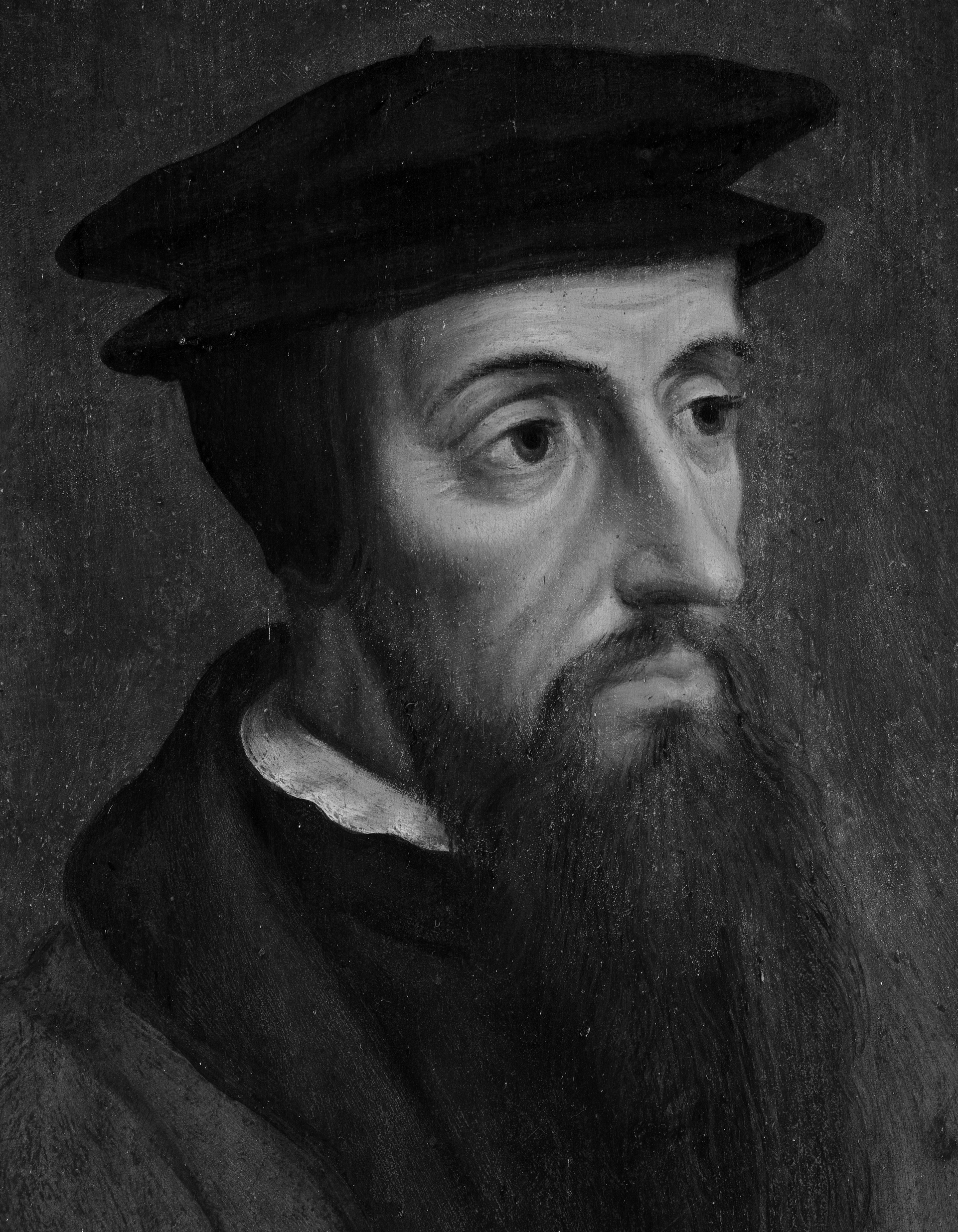 John Calvinhe abrogated those ceremonies, so that no reminder of obligation would remain. This is full freedom:
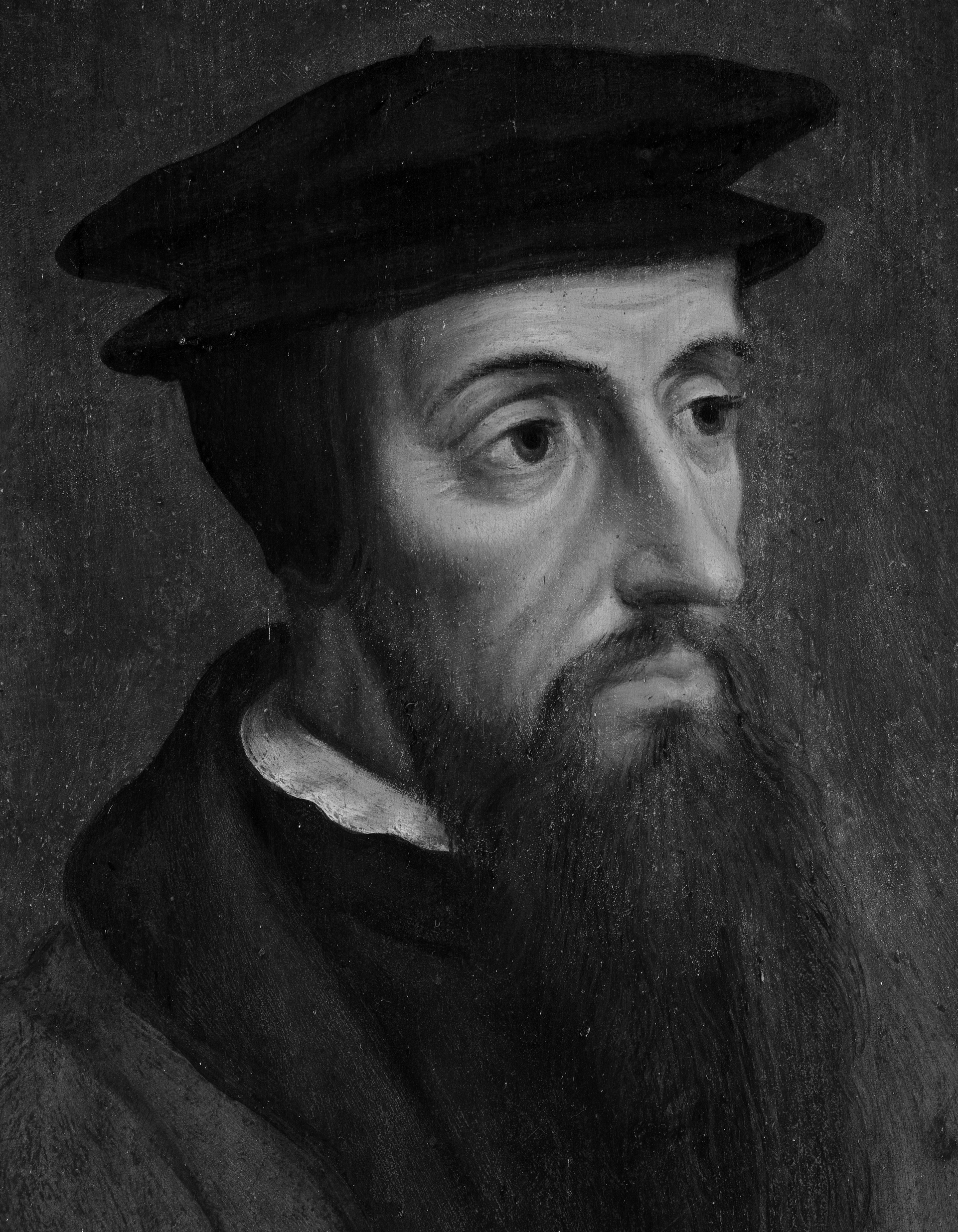 John Calvinthat Christ by his blood has not only blotted out our sins, but every document which might testify against as guilty before the judgment of God.
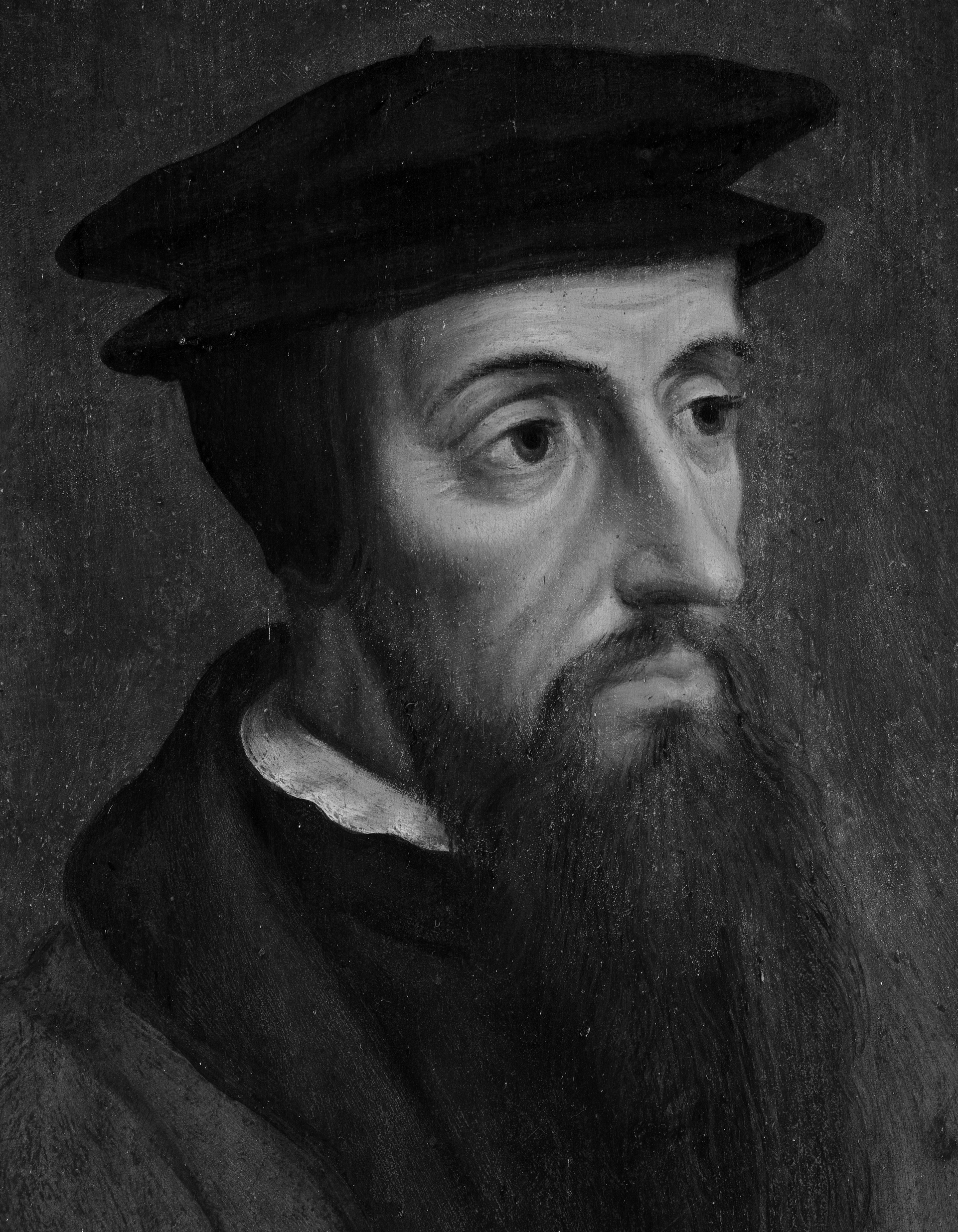 Colossians: week 24 (pages 151-159)
Dr. R. Scott Pace& Dr. Daniel L. AkinThrough Christ’s physical and visible resurrection and ascension, Jesus put on public display his victory and his enemies’ defeat.
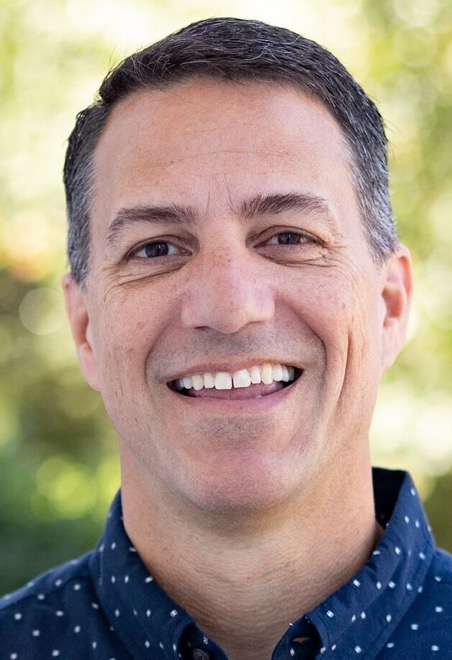 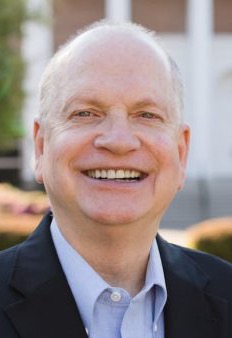 Colossians: week 24 (pages 151-159)
Dr. R. Scott Pace& Dr. Daniel L. AkinUltimately, our walk with Christ must also overcome the temptations to find our identity in what we know, what we can do, or what we have.
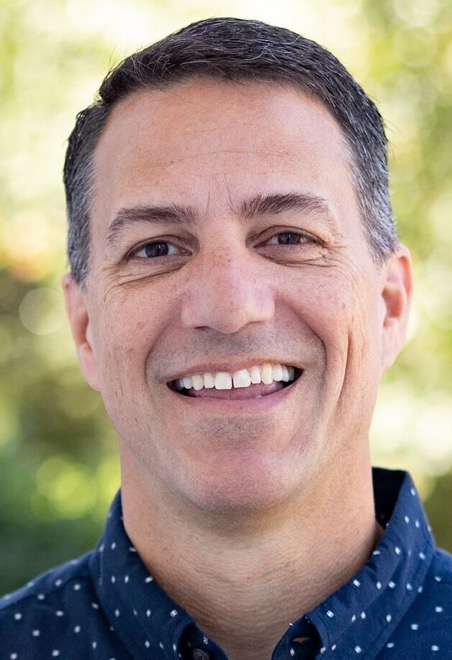 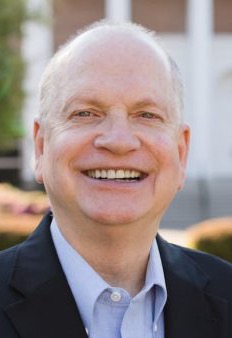 Dr. R. Scott Pace& Dr. Daniel L. AkinOur identity as believers is determined by who we know, what he has done, and all that he offers.
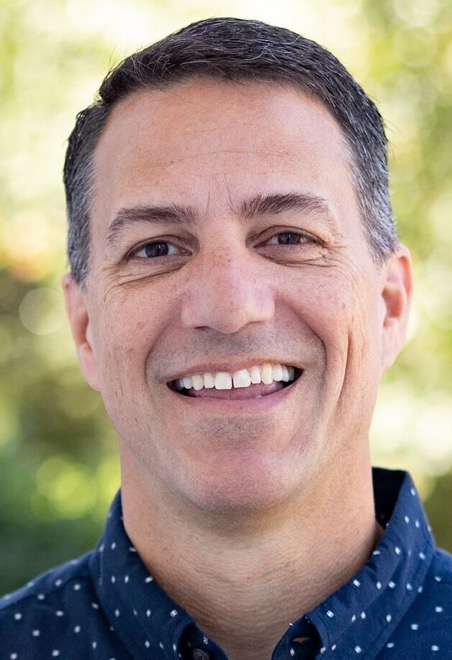 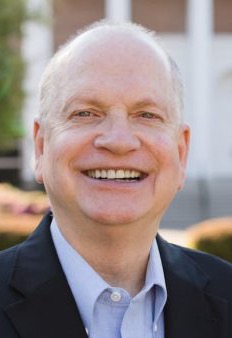 Dr. R. Scott Pace& Dr. Daniel L. AkinThrough his death, burial, and resurrection, Christ has adopted us into his family, he has purchased our salvation,
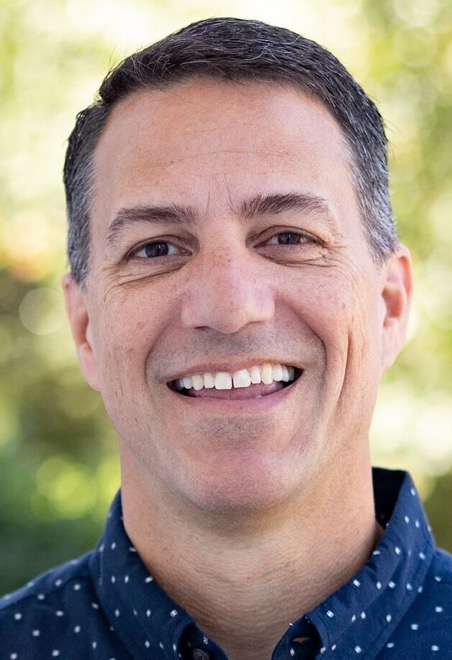 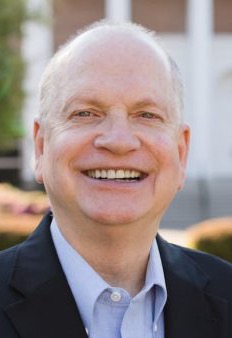 Dr. R. Scott Pace& Dr. Daniel L. Akinand he has given us new life with the power to walk in the victory that he has secured on our behalf!
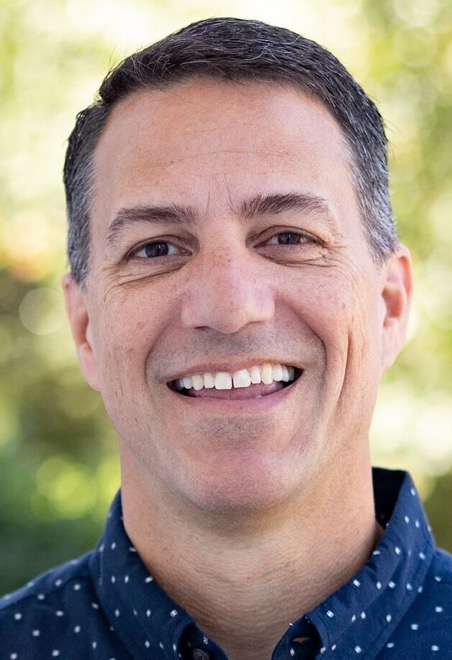 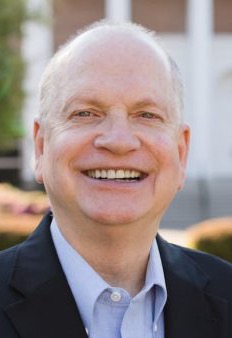 Prayer time
Write down your prayer requests (on the Weekly Update or in the comments
Lean in, engage, and pray for someone not with you
Be out of this room by 9:50
Go worship
Today’s class (page 17)
Preparing for Colossians 1:1-2:3Pray with othersHear with othersThink with othersStudy with othersShare with othersInvite others
In class, as a class
In class, as tables
After class
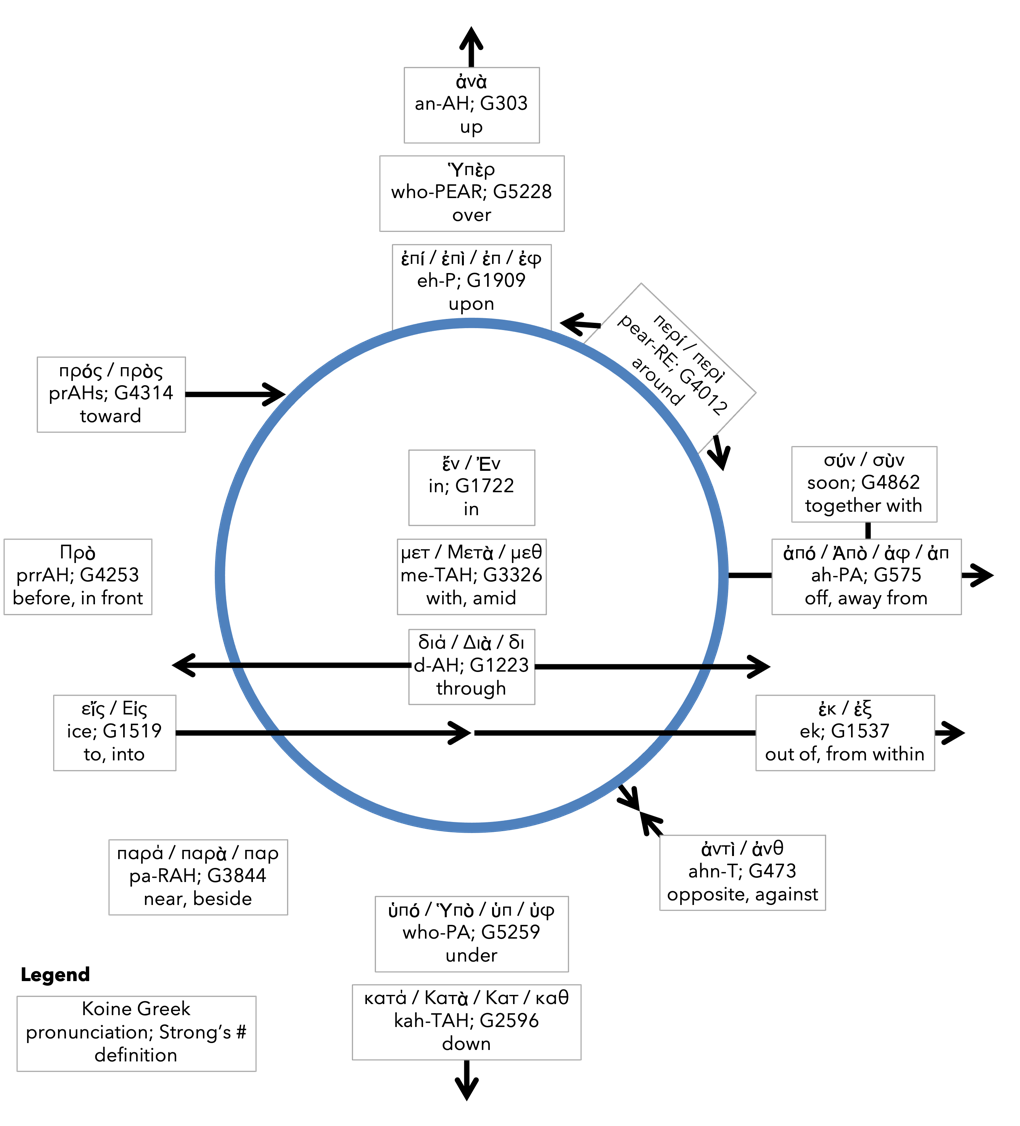 Prepositioncircle (page 12)
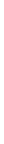 BDAG on morphe(mor-FAY)definition
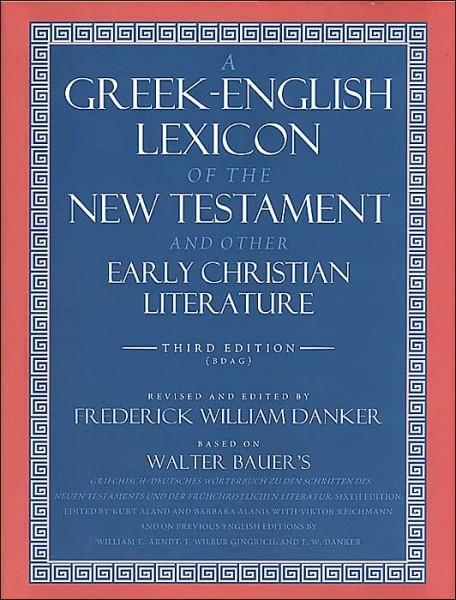 Dr. Gregory K. BealeQuote
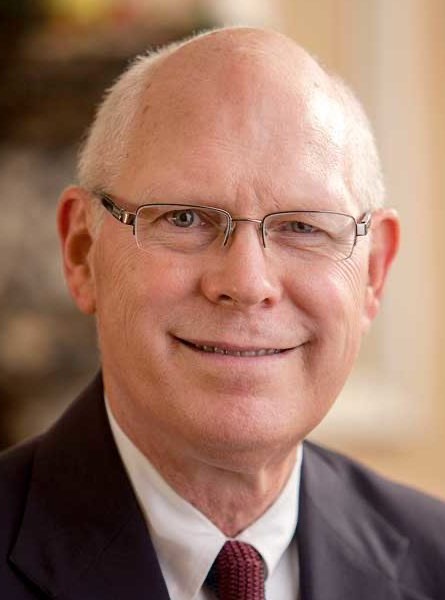 F. F. BruceQuote
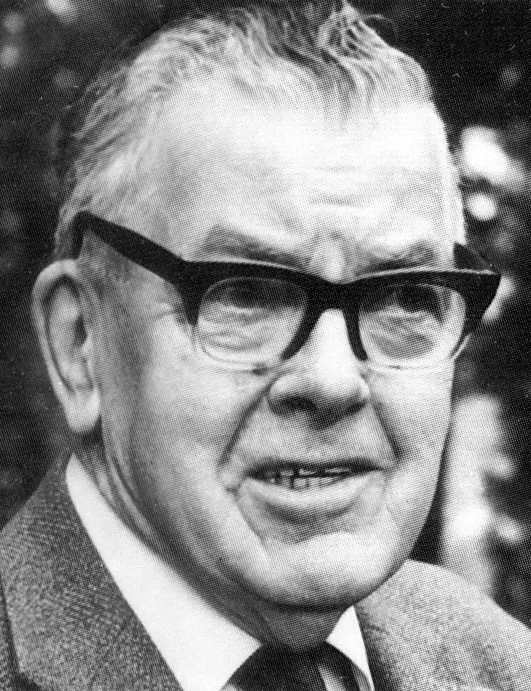 CyprianQuote
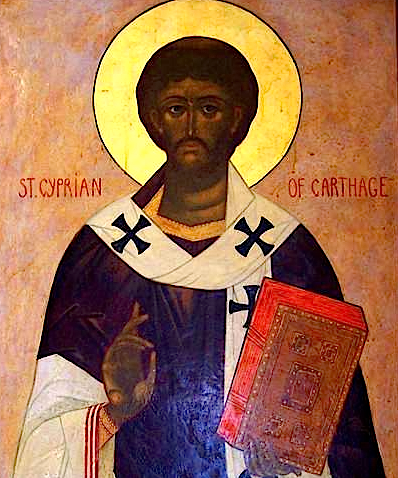 Dr. John DavenantQuote
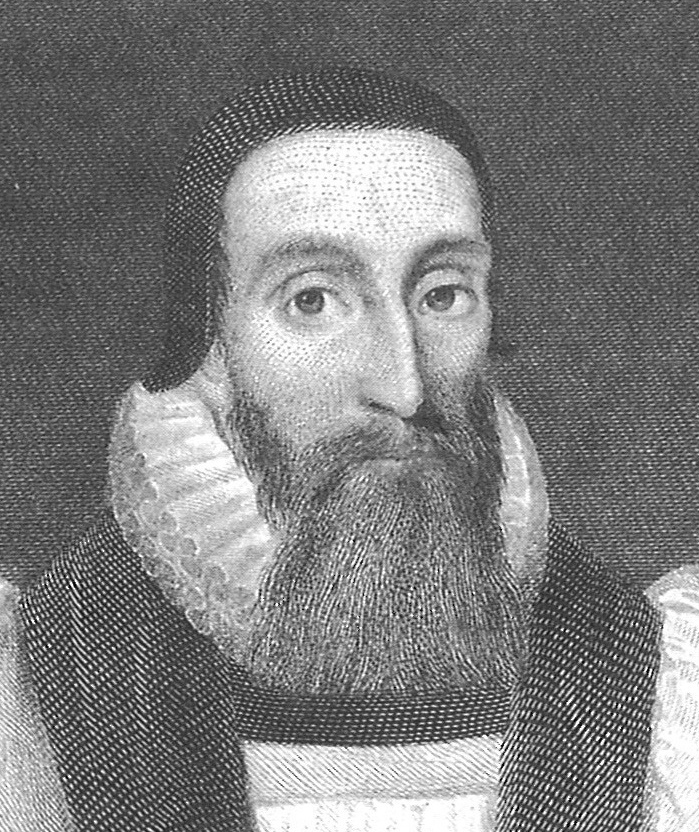 Dr. James D. G. DunnQuote
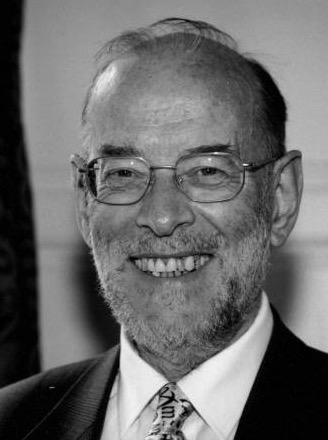 Dr. David GarlandQuote
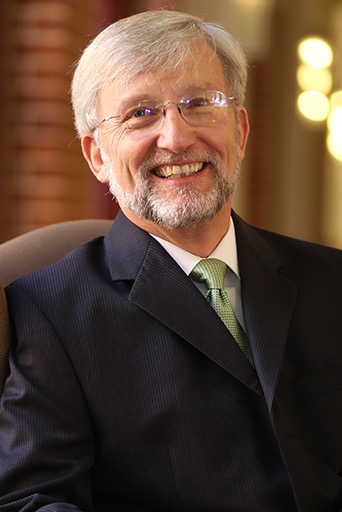 Dr. Murray J. HarrisQuote
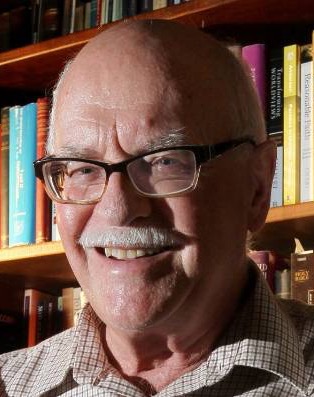 Dr. R. Kent HughesQuote
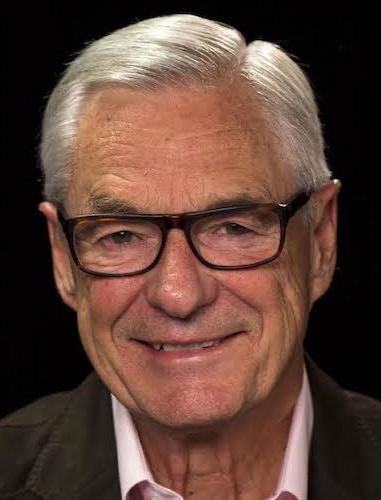 R. C. LucasQuote
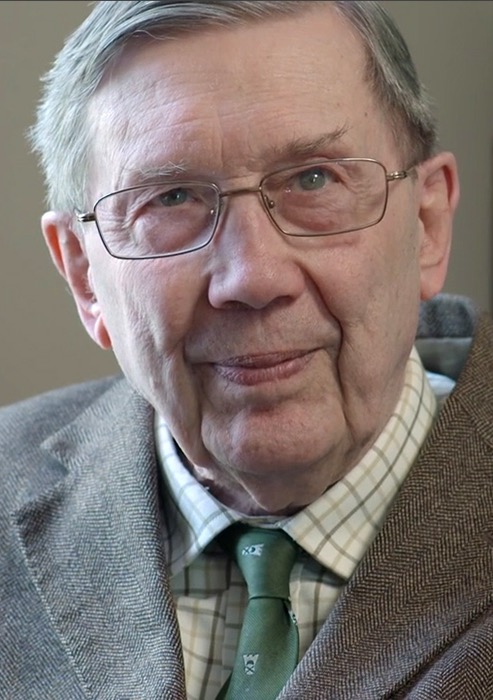 Dr. Scot McKnightQuote
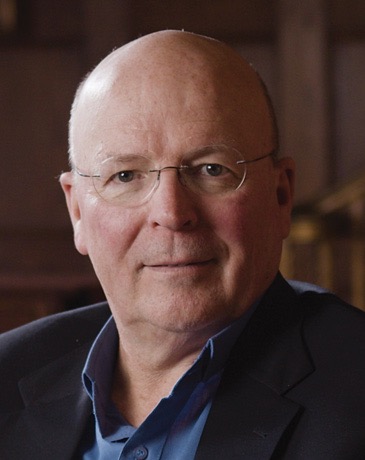 Philip MelanchthonQuote
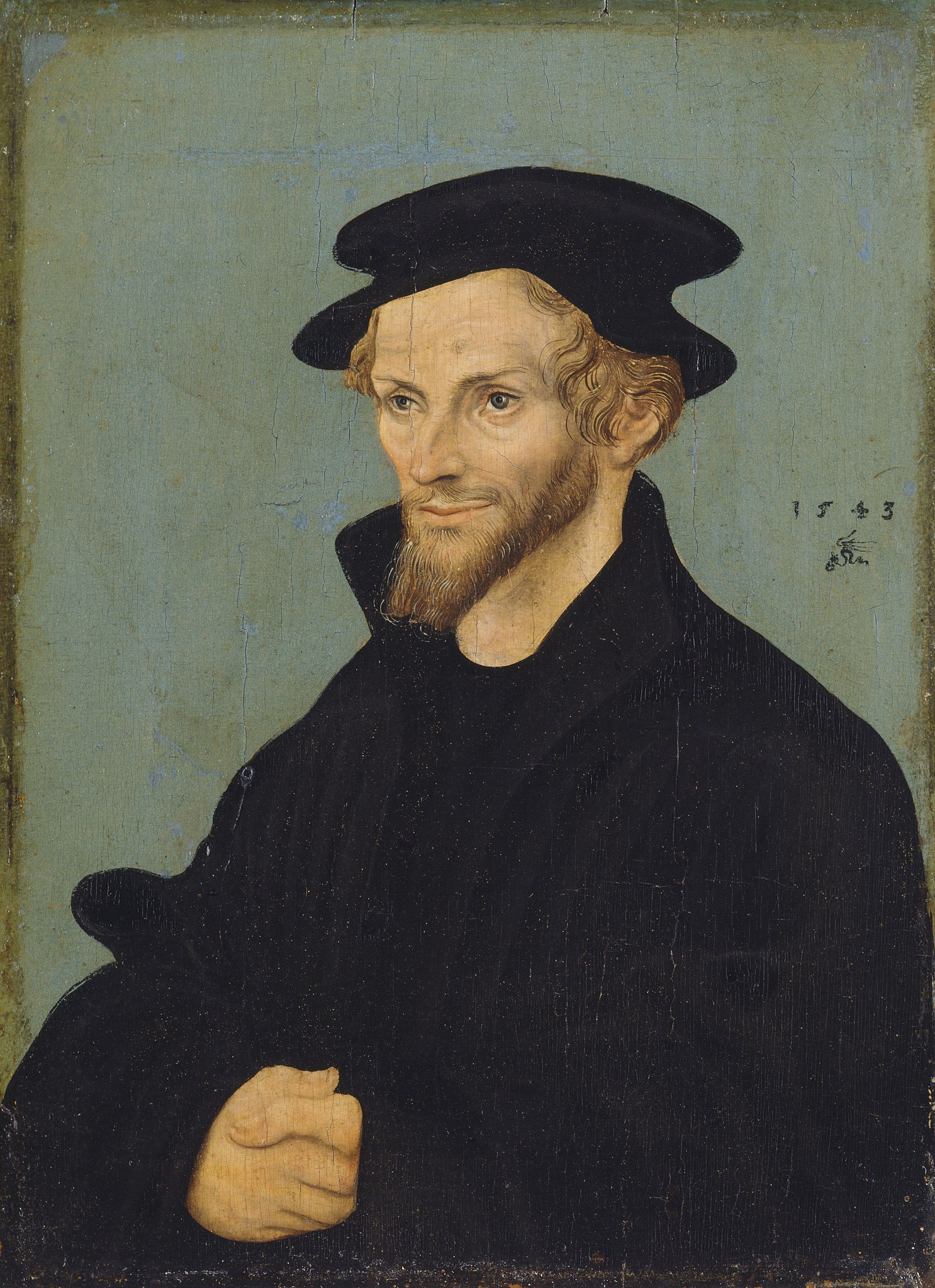 Dr. Douglas J. MooQuote
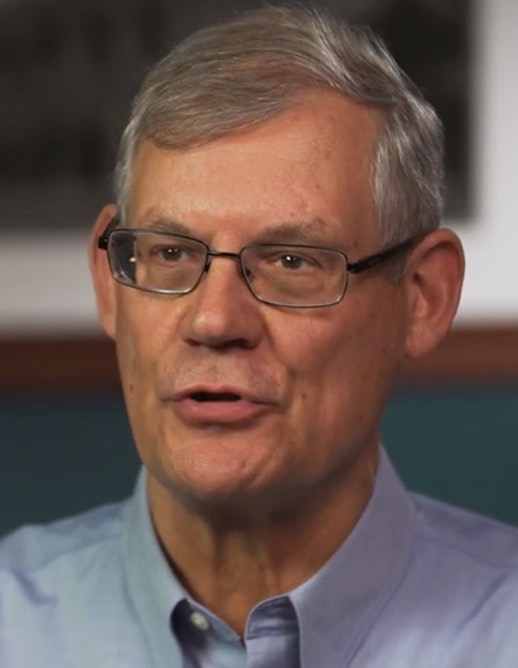 Dr. R. Scott Pace& Dr. Daniel L. AkinQuote
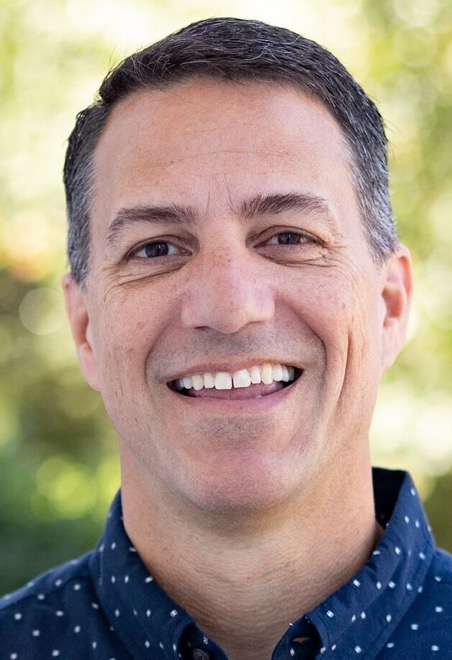 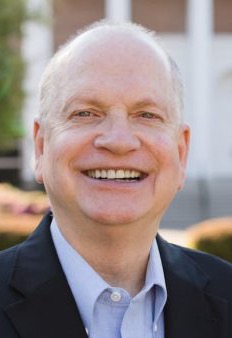 Dr. David W. PaoQuote
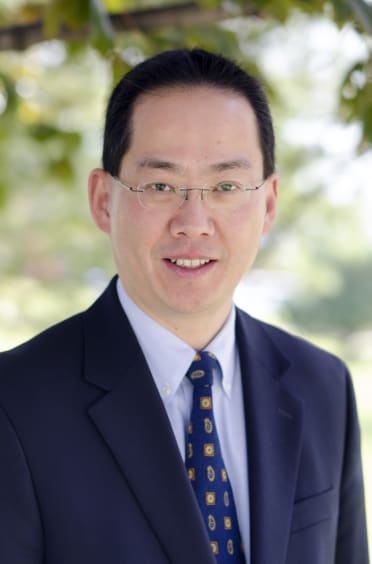 Dr. Alan ThompsonQuote
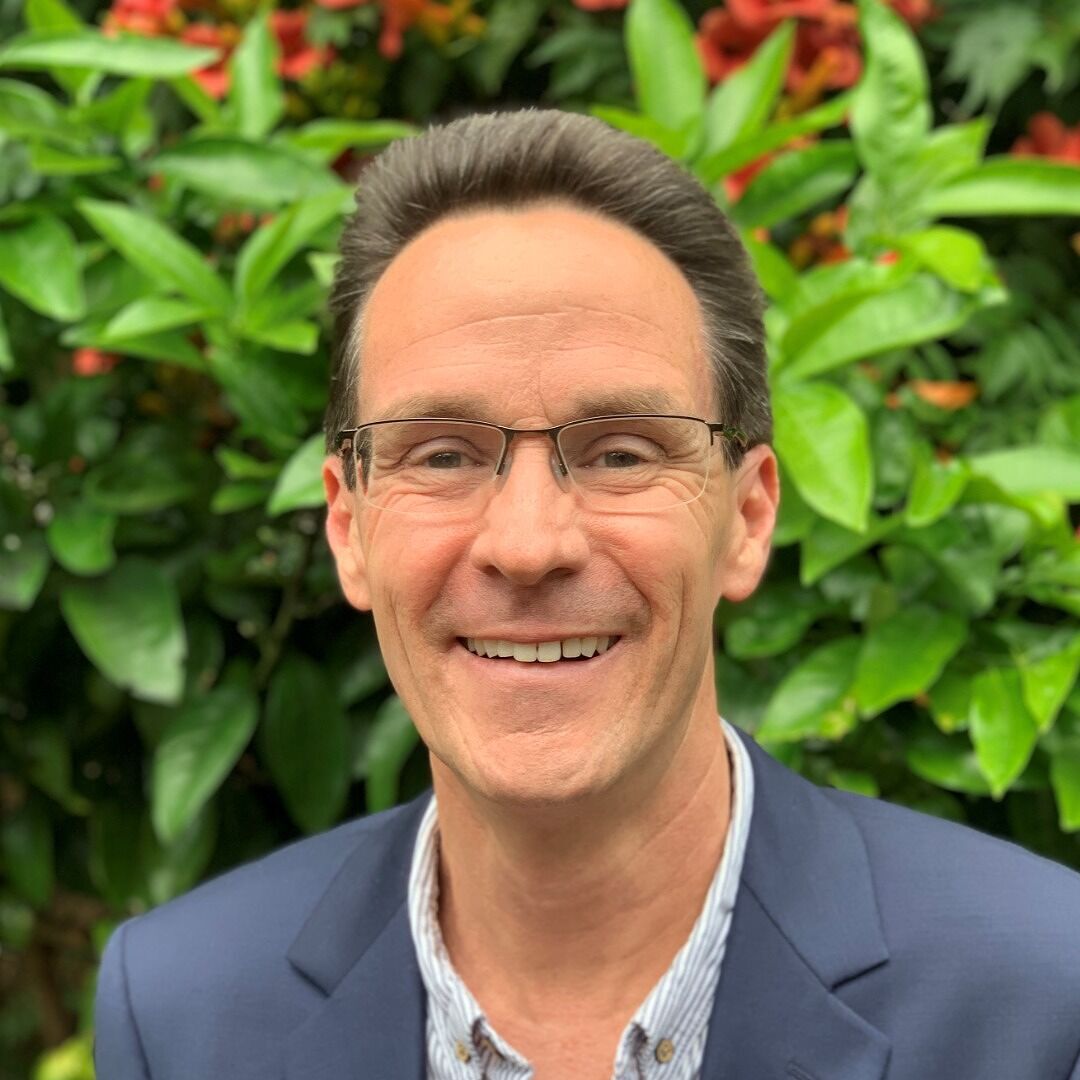 Jen WilkinQuote
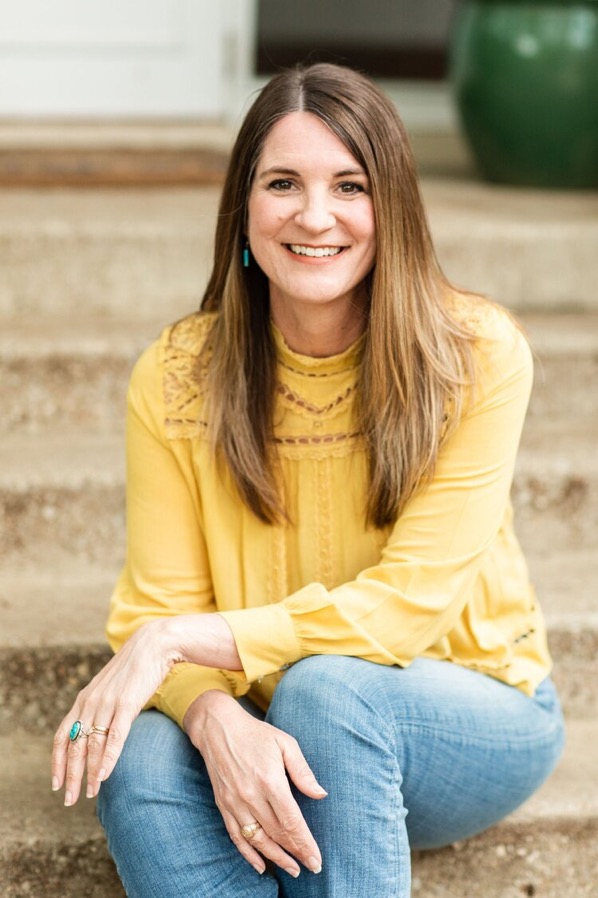 Dr. N. T. WrightQuote
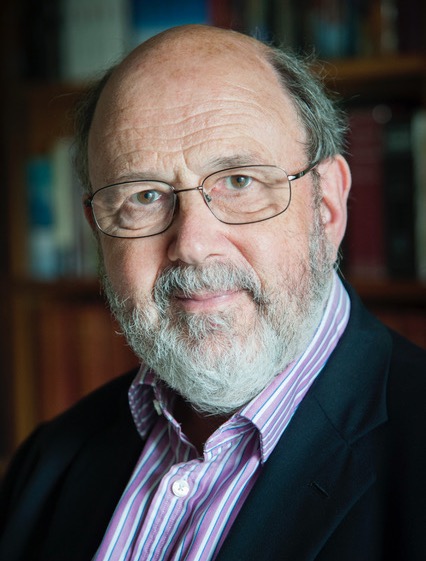